《造一艘“船”》
课程介绍及进度汇报
喻伯军名师工作室黄国胜团队
第一小组
2018.10 .16
研发时间轴
公益课堂
（二次下水）
下水后调查
完成三稿
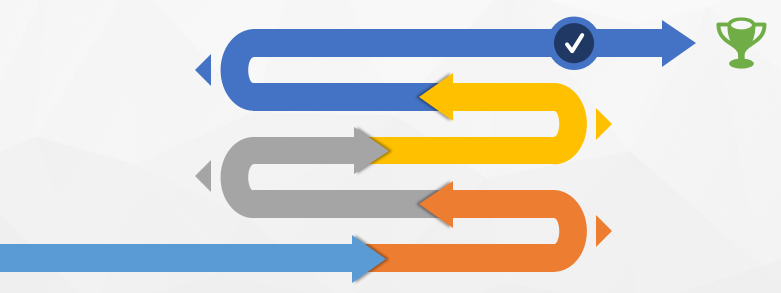 90学时
观摩课
（完成评价标准）
2018.07.13
2018.07.28
10.16
2018.05.18
自主下水
完成二稿
2018.01-2017.07
完成初稿
确定框架
2017.12.26
确定主题
设计课例
2017.07.17团队组建
2017.12.03
一年级教案、课件设计；一年级公益课堂；微课制作；三期STEM主题线上研修（云江之声科学大讲坛）；户外公益课堂（秋叶物语）等。
成员自主下水
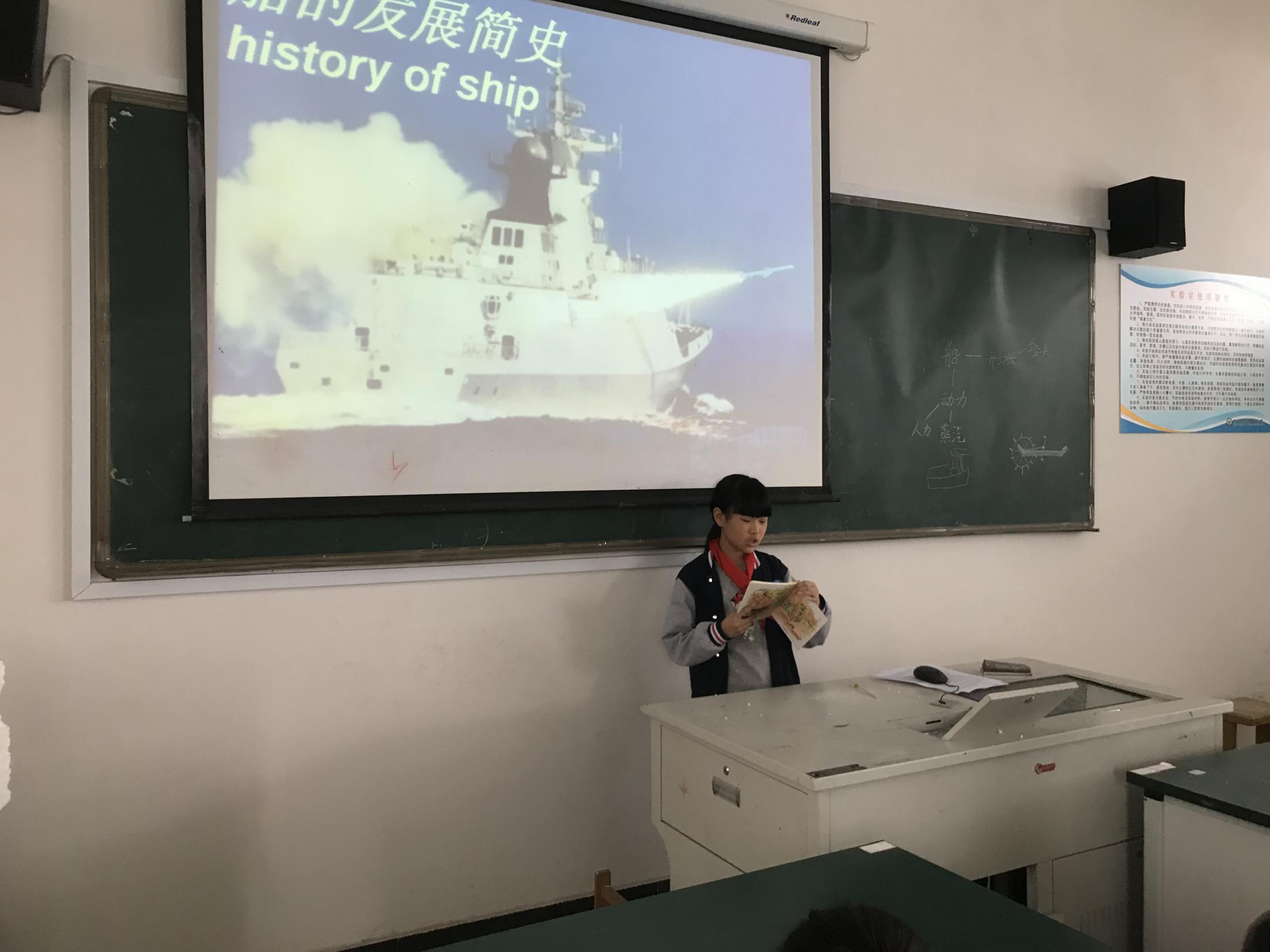 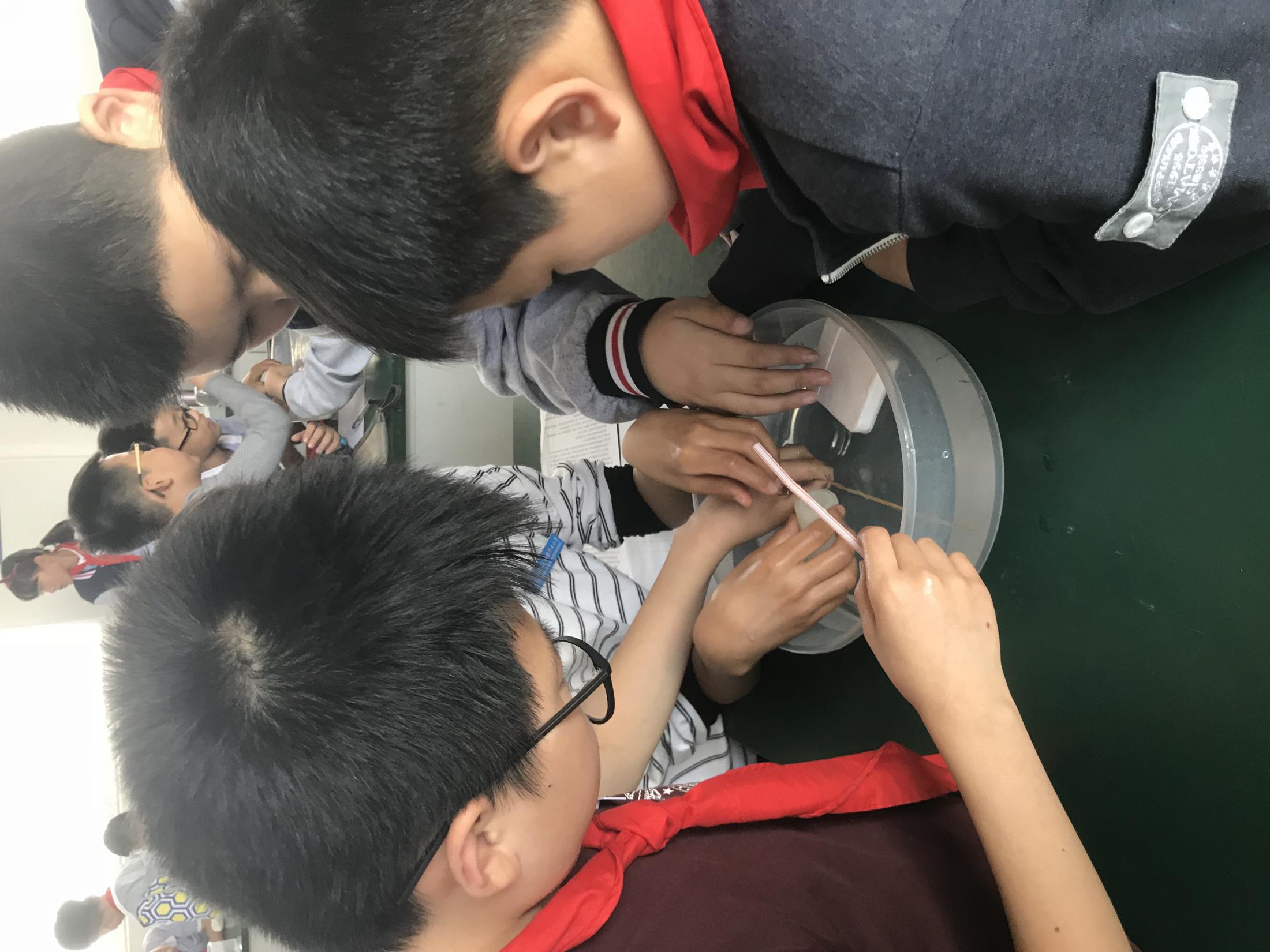 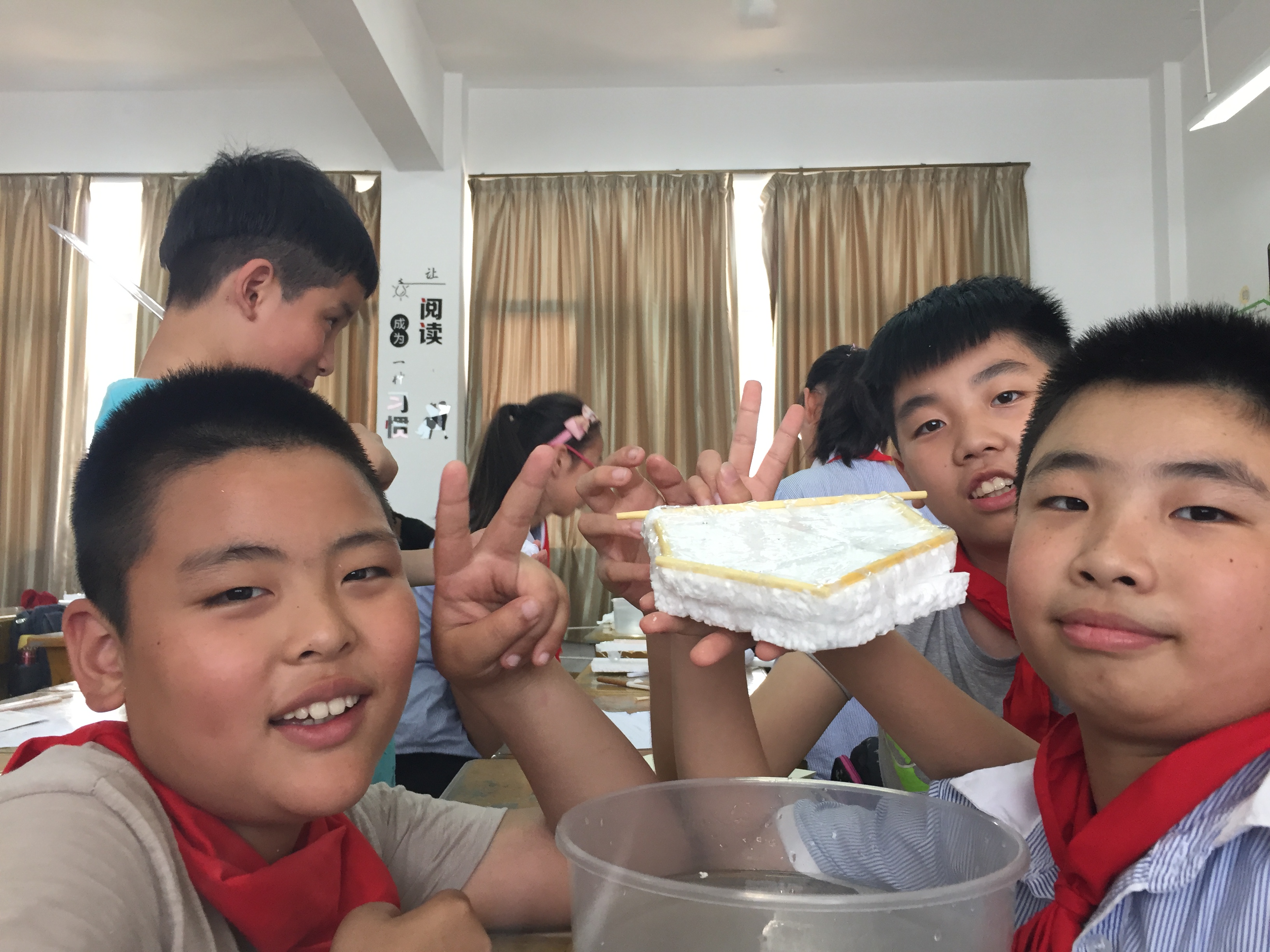 90学时观摩课（05.18）
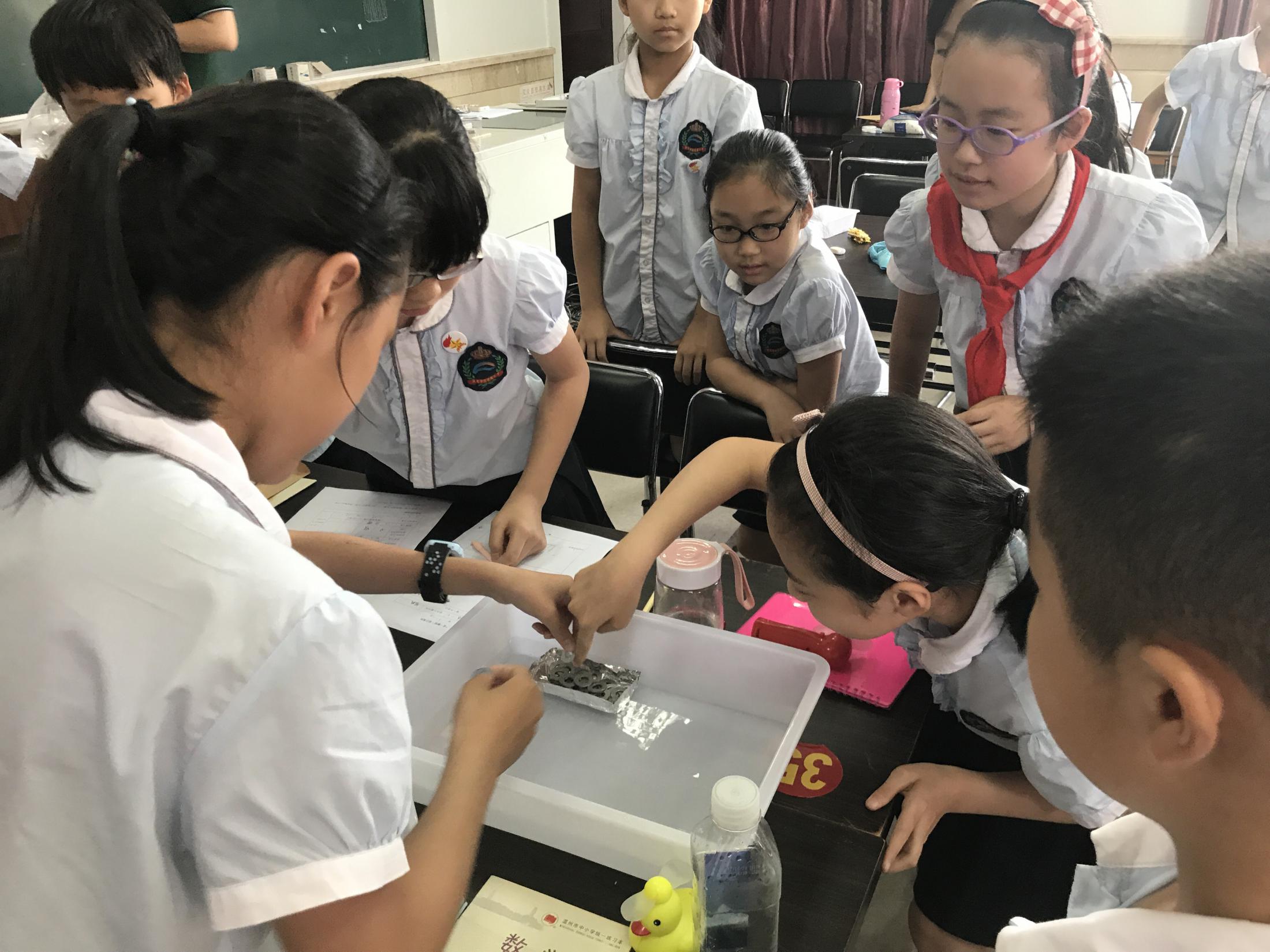 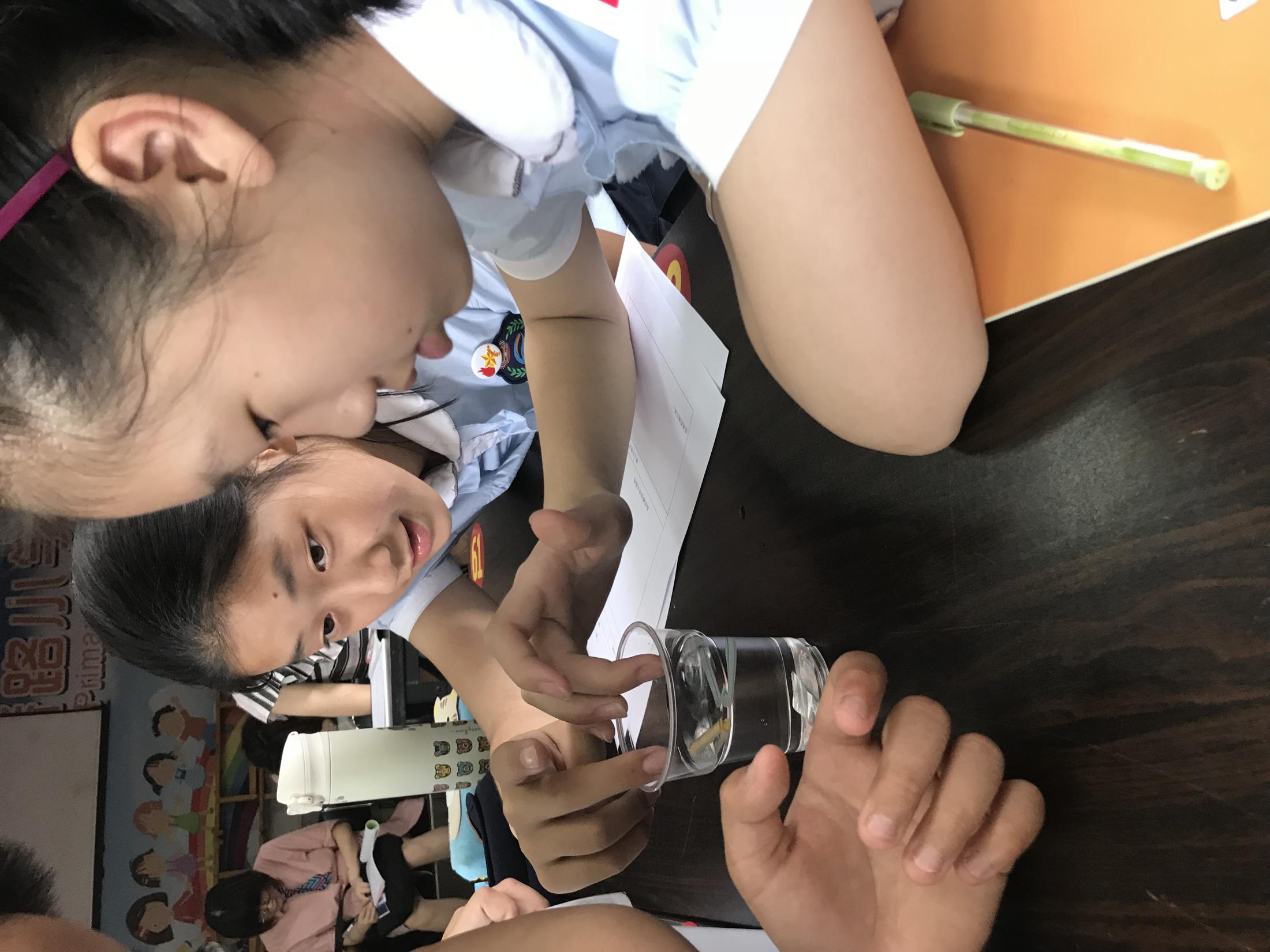 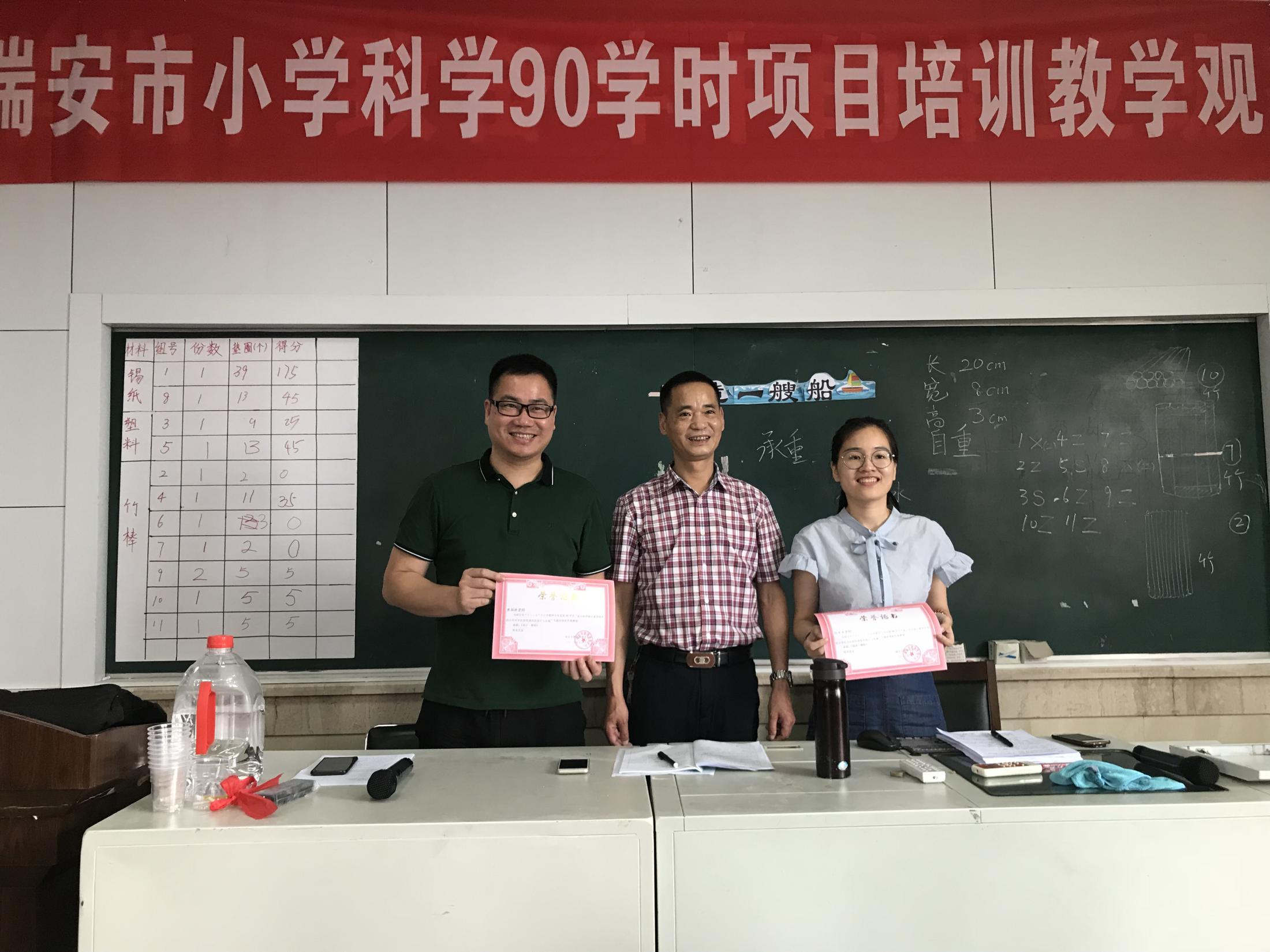 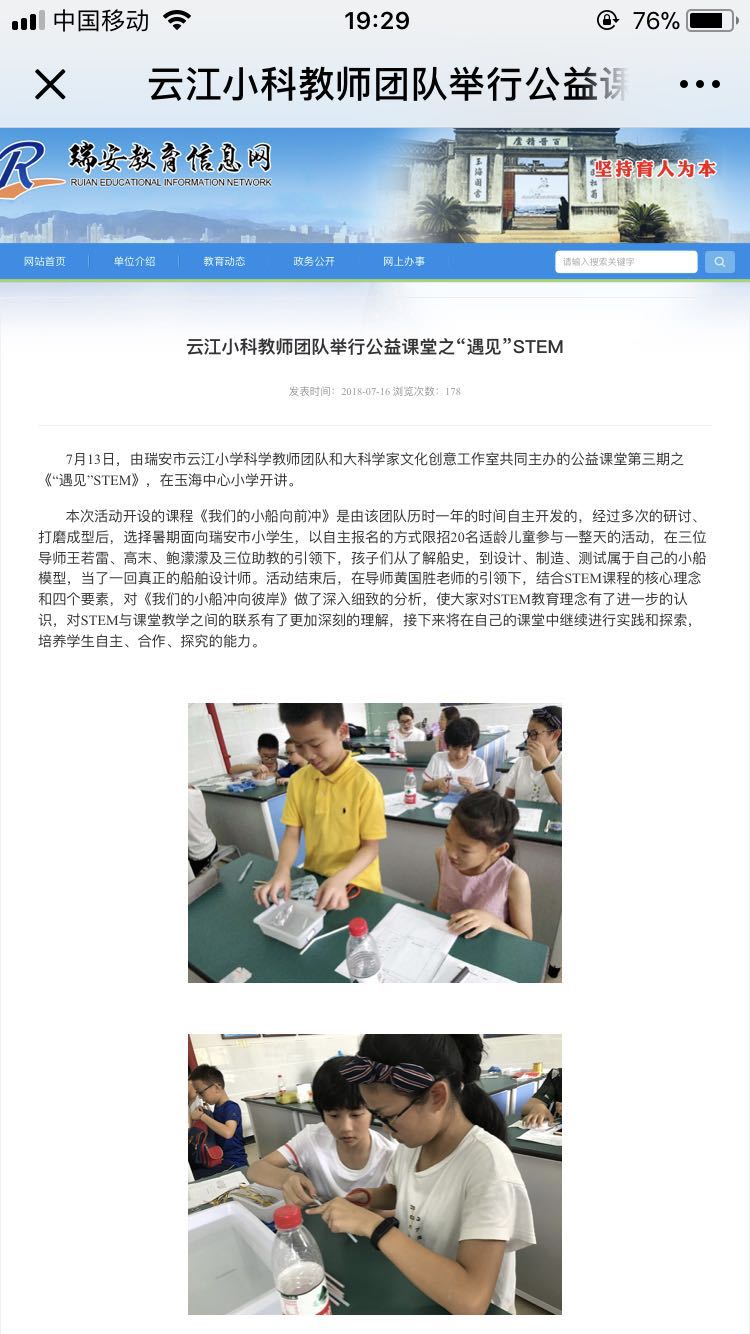 团队公益课堂
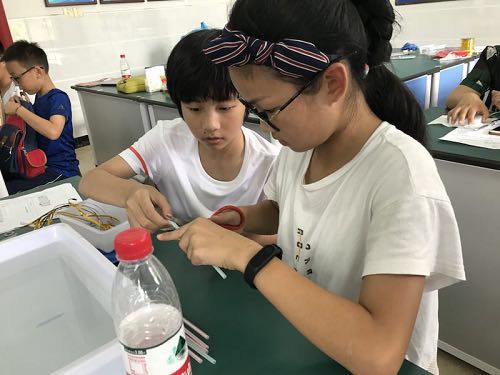 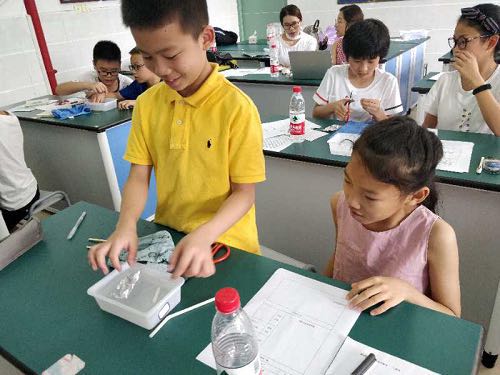 下水后调查
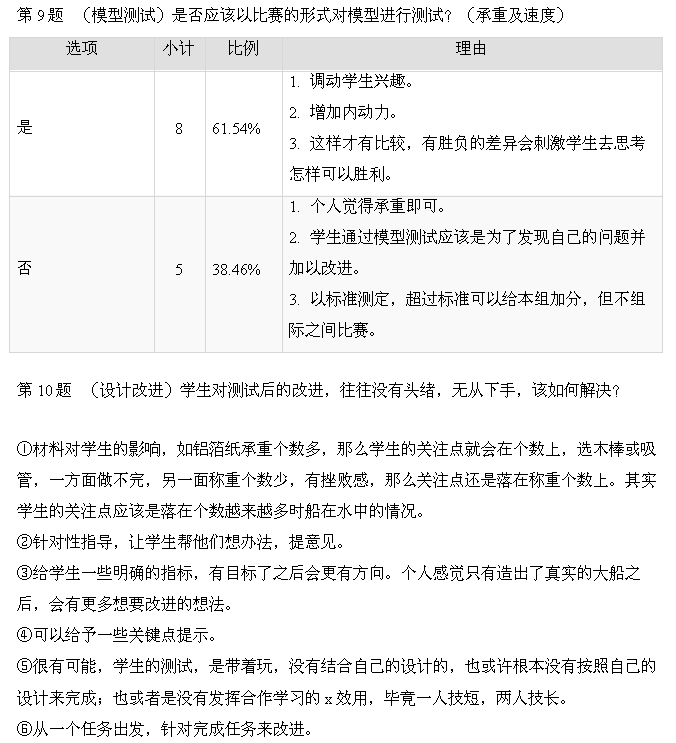 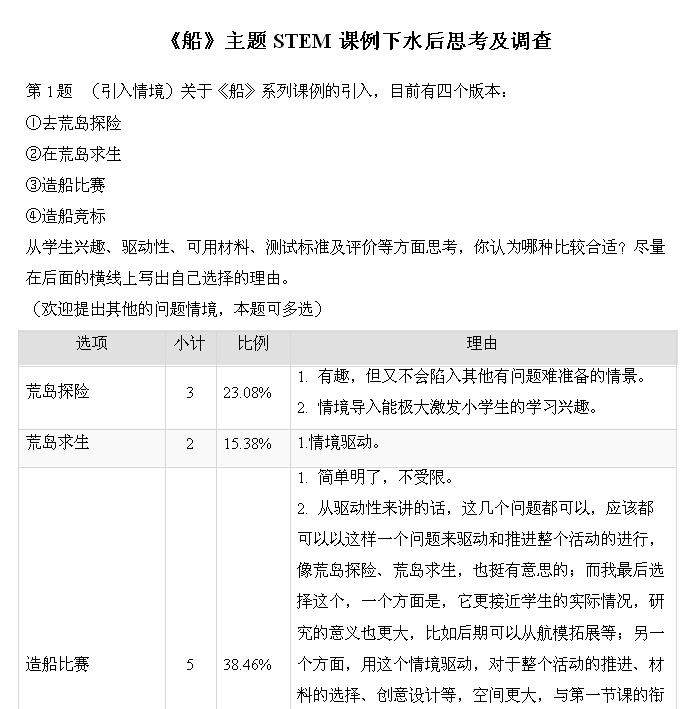 目前进度
课例目标、框架等已确定
设计经过了两次下水、三次修改
初步完成评价标准
下水后调查完成
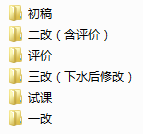 下一阶段计划
根据调查结果进行讨论对设计等进行再次修改
继续探讨可行的课程评价标准
继续下水实践&修改设计
总结经验，形成研发策略
1、编写依据
课程 体系 介绍
2、课程性质
3、课程定位
4、课程框架
编写依据
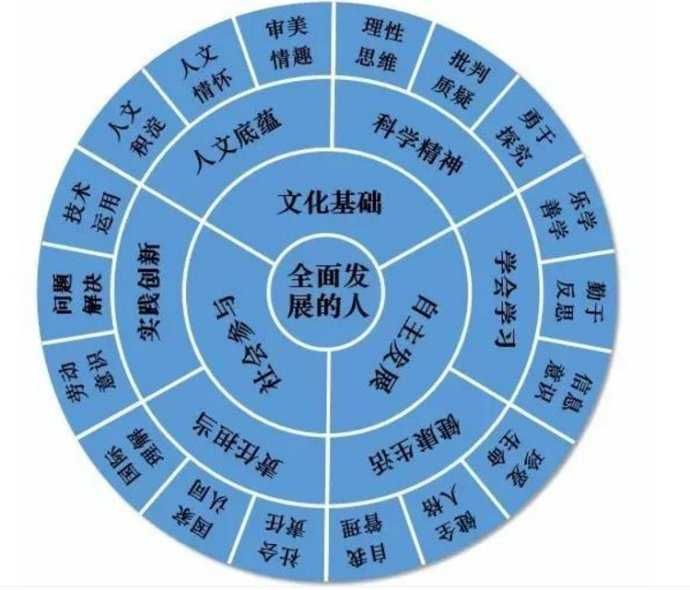 符合《义务教育小学科学课程标准 (2017年) 》技术与工程 教学内容
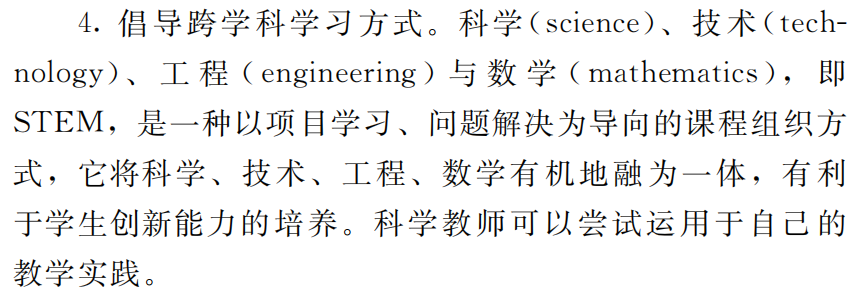 符合《中国学生发展核心素养》实践创新 · 科学精神 · 学会学习 要求
项目化学习，通过展示现实情景，运用S\T\E\M诸学科的知识技能，来解决真实的问题，这是目前已为人们公认的STEM学习方案。
项目化学习已成为我们目前最主要的STEM学习形式。
编写依据
项目化学习是指基于学生现实问题情境，并以学生自主设计并解决一系列现实问题为活动主题的学习过程。
       项目化学习作为一种基于真实问题的探究性学习，有利于学生高阶思维能力的发展和提高，因而被广泛的运用到STEM教学中。与探究式学习相比较，项目化学习更加强调驱动性问题的开放性和思维的高阶要求；更加突出参与团队的协作性；更加强调问题运用的情境性。因此也更适合跨学科的STEM学习。
课程性质
理解STEM课程的性质
是小学科学课程的有机组成，填补了小学新课标要求的 “技术与工程”教学内容缺失；
是STEM通识性课程，帮助学生掌握解决问题的基本思维方法，是PBL课程开展的基础。
课程性质
解决问题的基本思维方法
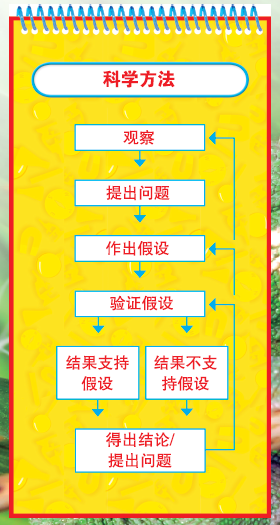 科学方法：
科学家研究和寻找问题答案的过程。
课程性质
解决问题的基本思维方法
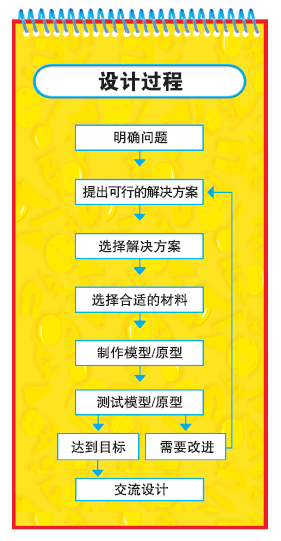 设计过程：
找到解决工程问题的一系列步骤。
课程定位
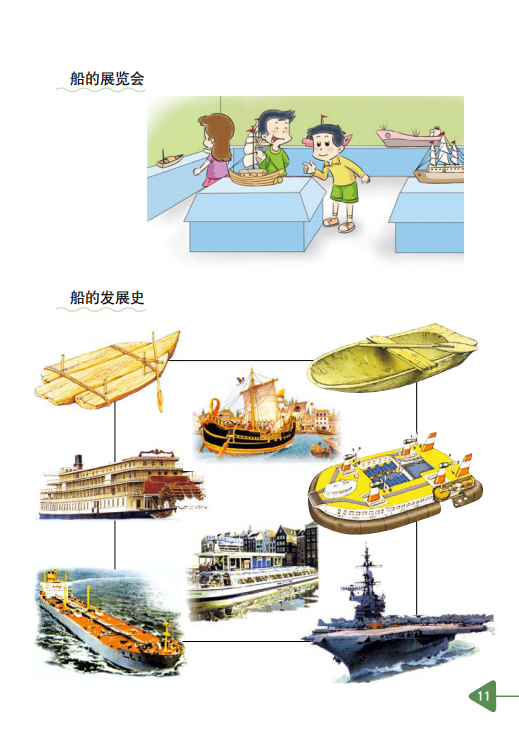 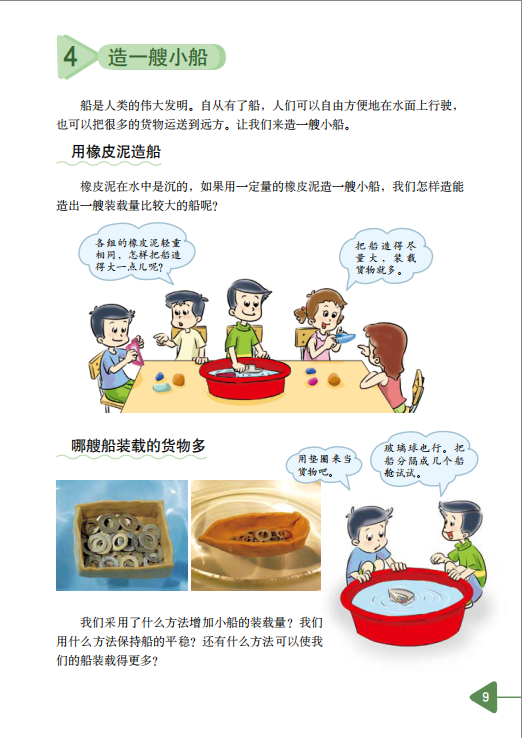 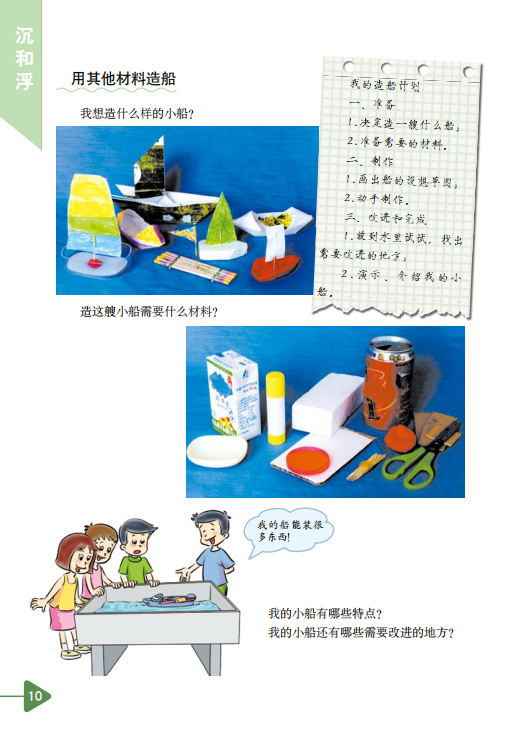 明确本课程的定位
基于教材内容的拓展课程
基于项目化学习的STEM案例研发
以提高学生核心素养为目标
以探索项目化学习在STEM案例研发中的深度实践策略为目标
课程框架
课程目标：
科学（S）
·通过了解船的发展史认识船的类型及造船的技艺。
·知道船的大小、形状、材料、动力会影响船的运行速度、方向、稳定性等。
·知道船是利用力的相互作用来前进的。
·知道船的沉浮及承重与船的材料、排开的水量有关。
课程框架
技术（T）
·会设计实验研究船前进的影响因素，如形状，材料，承重等。
·能够合理利用身边的物品如木材、塑料、胶带纸等完成小船的工程设计。
·能掌握小船的制作技巧，如防漏水措施、材料间的连接、各零部件的安装等。
·掌握驱动小船的方法并了解其原理。
·能够绘制小船的结构图，标明各部分尺寸及所用材料。
课程框架
工程（E）
·按照图纸完成小船的制作，并在制作过程中针对遇到的问题调整改进。
·能够通过迭代的方法，不断优化小船的制作方案。
·能够用合适的方法搜集所需的材料。
课程框架
数学（M）
·能够根据数学中的比例知识并利用测量工具准确测量，制作出比例正确的模型。
·能够根据实验中所获得的数据进行统计分析。
·能够合理地预算并控制制作成本。
·能够根据相应的公式计算船的核定载重量。
课程框架
课时安排：共4课，每课2课时
课程框架
课程框架
课程框架